Spain
By Kayle  Heinzelman and Maddie Lamanna
Location
Absolute location- 40.333*N, 3.7000*W


Relative location-  North Atlantic ocean, Bay of Biscay, and pyreneens.
Relative                                    absolute
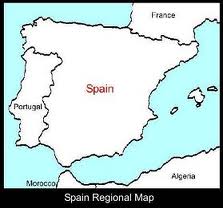 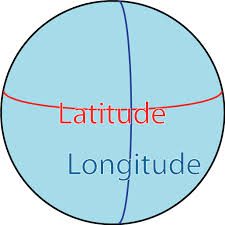 Place
Human features- strong influence upon Latin American music  Sagrda FamiliaChurch drew people Gaudi a famous  Architech lives

Physical features- the beaches,  mountains, and flat lands.
Physical Marriott beach
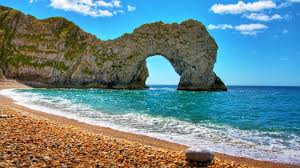 Human features
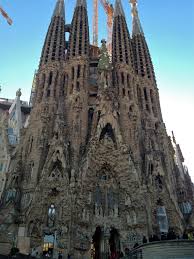 This Is a really famous church  that  many 
People from all over come to.
movement
People move- by  a plane, bus, train.

Goods move-  by boats, trucks, cars.

Ideas move- by telephone, email and sometimes mail.
Goods move
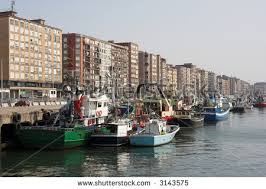 This is a  boat that they 
Use to move goods.
People move
This is a underground subway 
This is how people go from place 
To place.
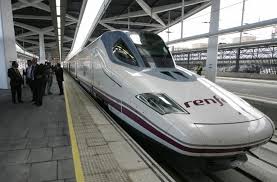 Ideas move
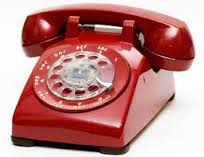 This is a telephone that people use  to
communicate
Human-environment interaction:
People affect the environment by building factorys, littering, and they pollute the air.

Environment affects the people  beucase the weather changes, the weather gets to bad and forces the crops to go bad forces the  people to wear different clothing.
People effecting land
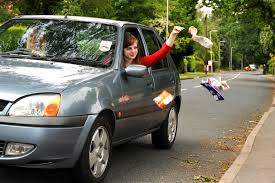 This a girl who  lives in 
Spain who  is littering .
Environment affects people
This is very cold weather 
That is affecting spain.
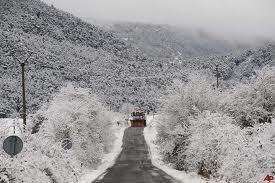 region
Religious  country  comminted to roman cathoic  many of  houses are dwelling in spain are that share spare with  chemicals. 
This picture shows that spain 
Is very religious.
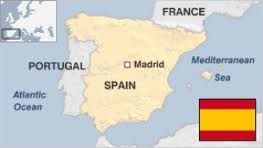 Tourist attractions
Magic mountains of montjoic, iibiea, and park guelll.
Magic fountain
This is the magic fountain in spain
Ibiza bay
This is a famous bay in spain
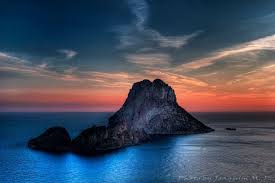 Park Guell
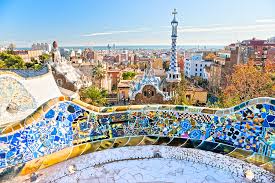 This is a park In spain